Rywalizacja czy współpraca?
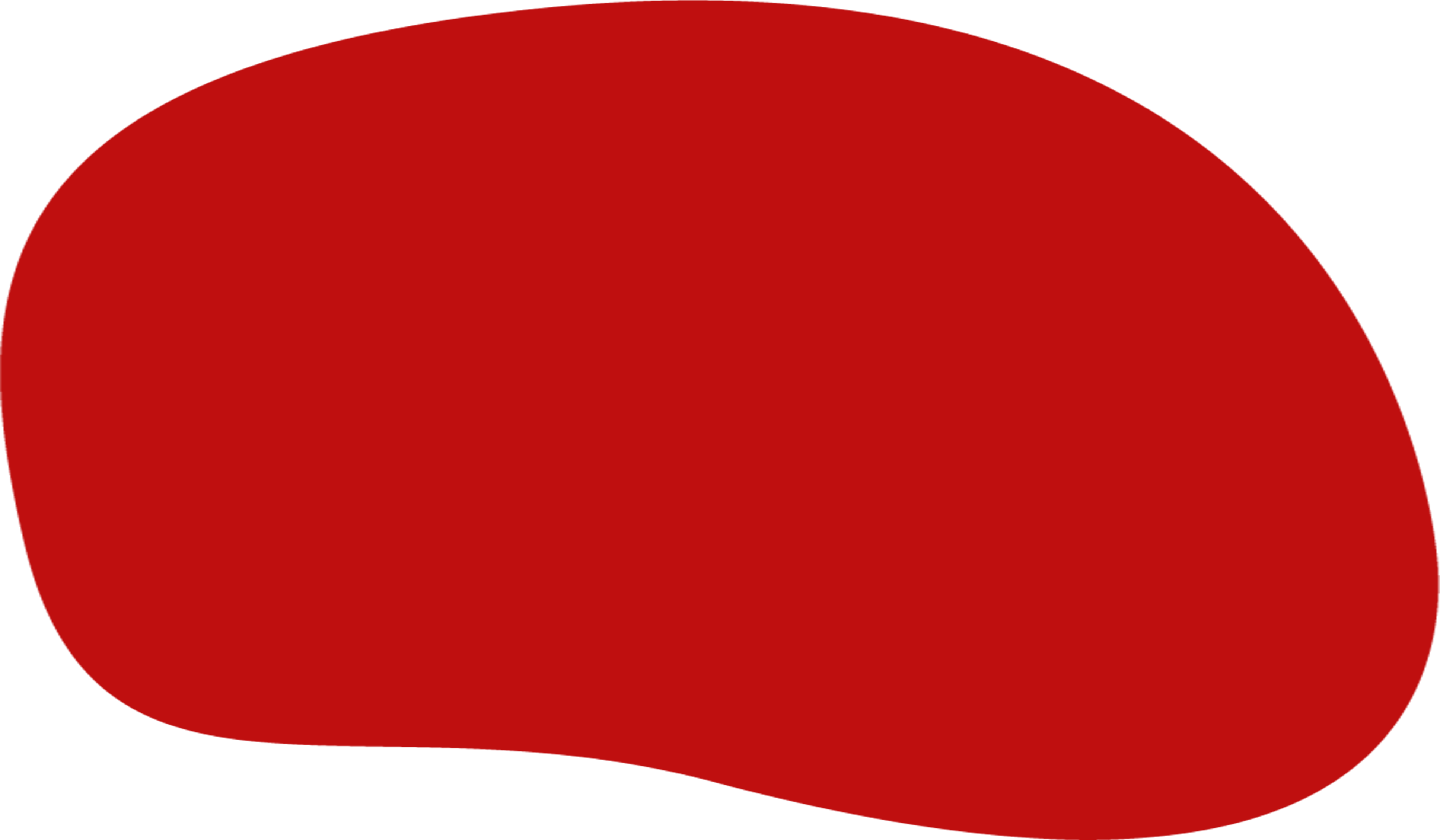 Pomaga osiągać cel
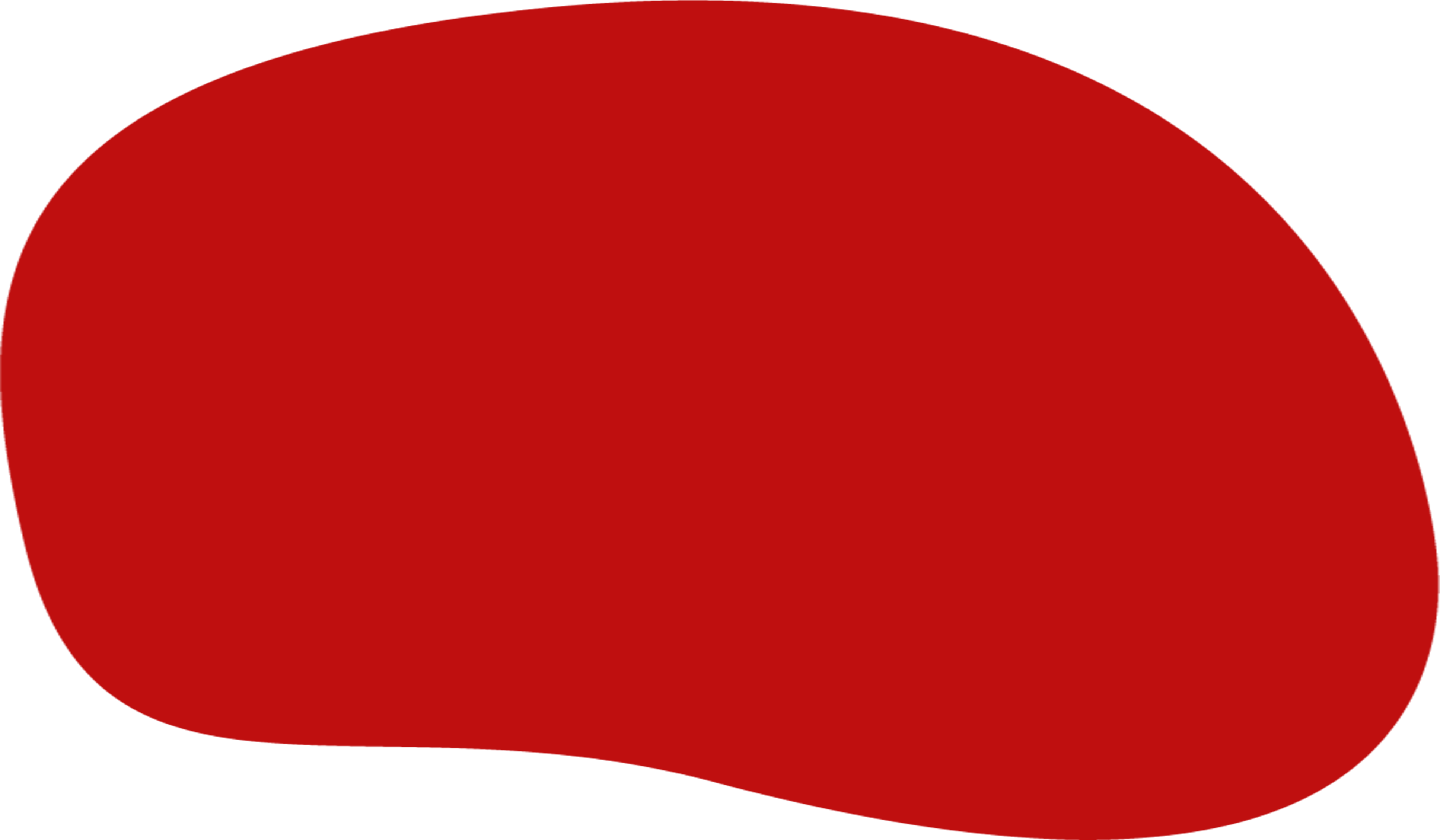 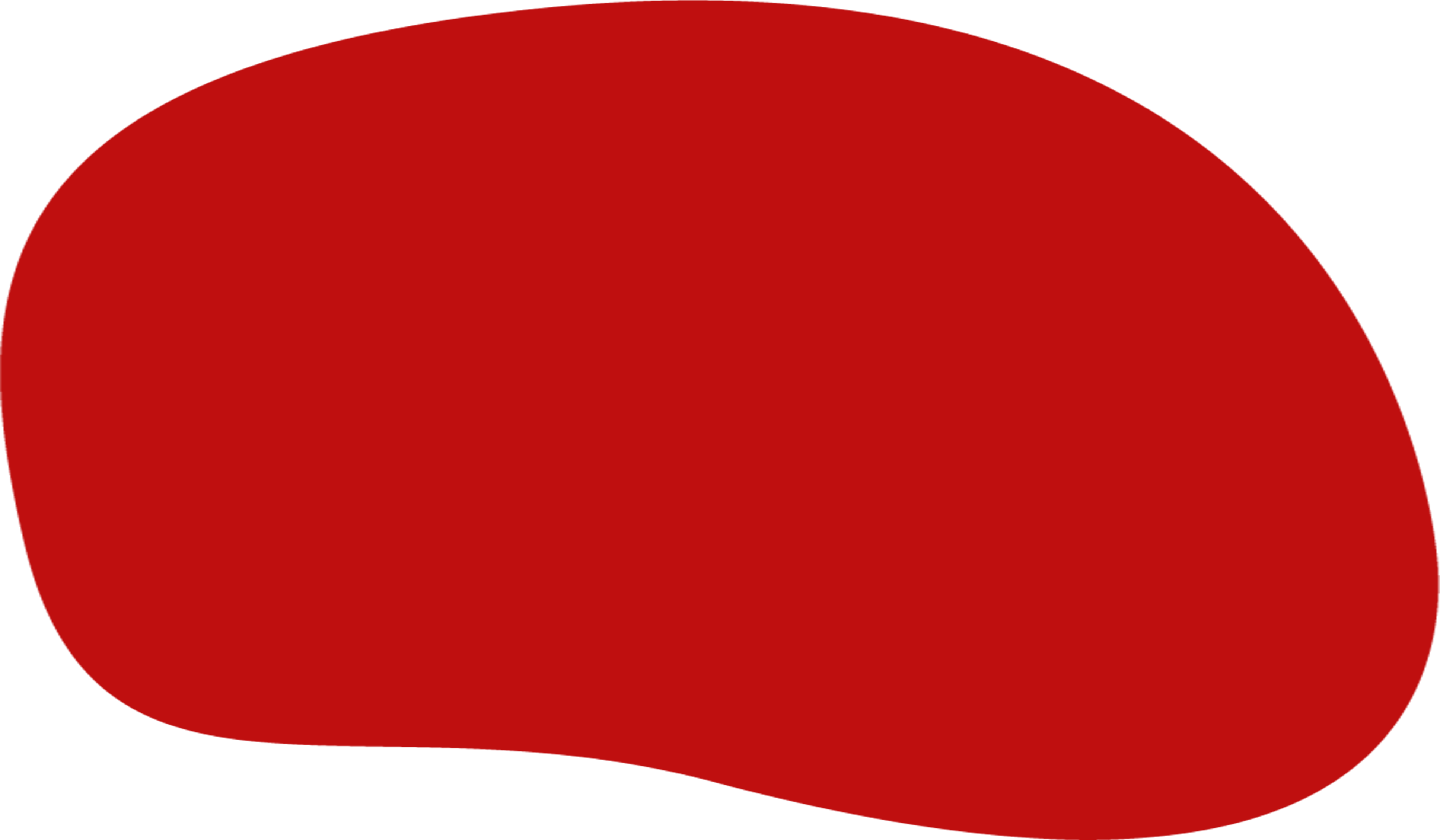 Uczy wytrwałości w dążeniu do celu
Motywuje
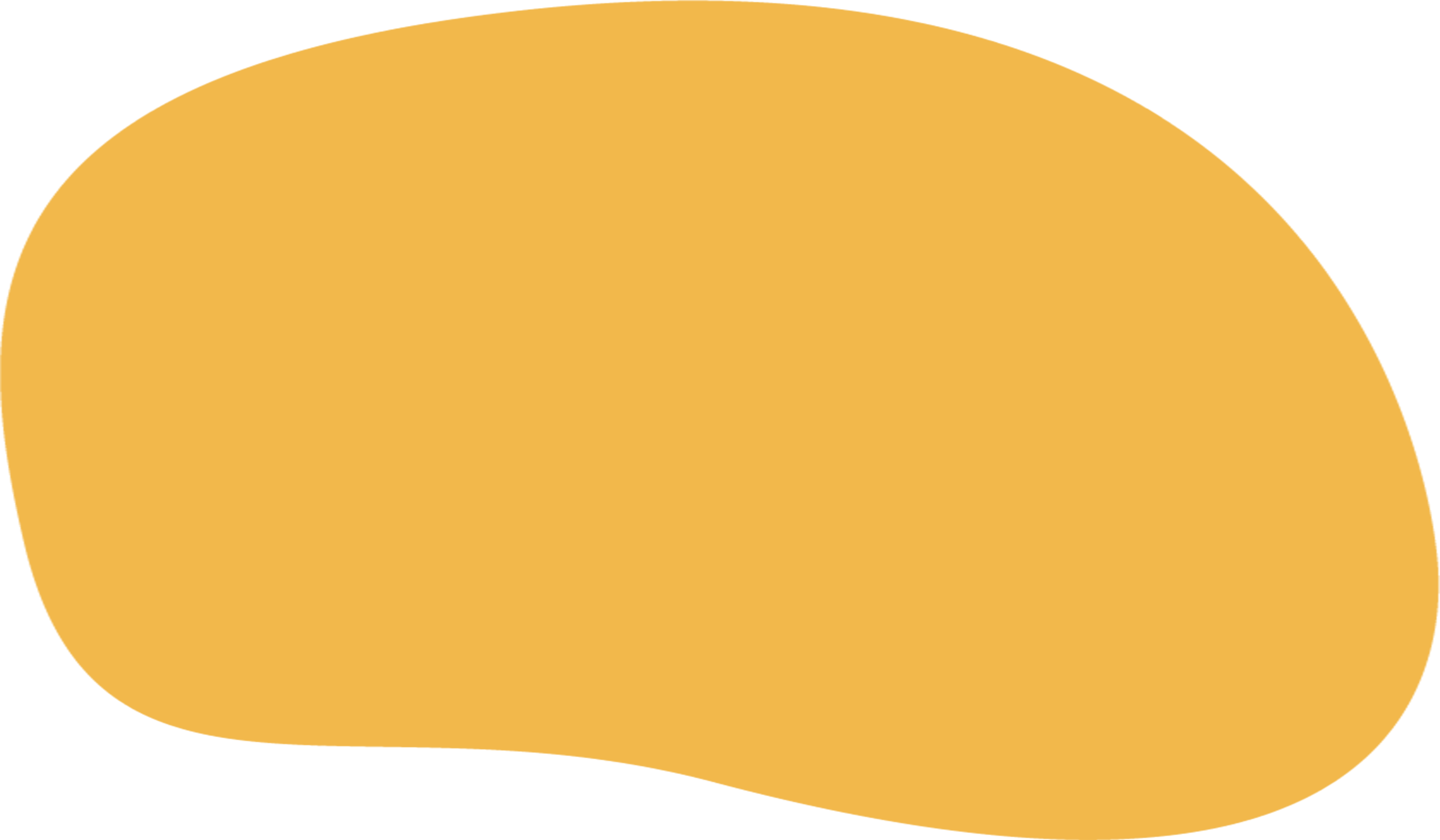 Korzyści rywalizacji
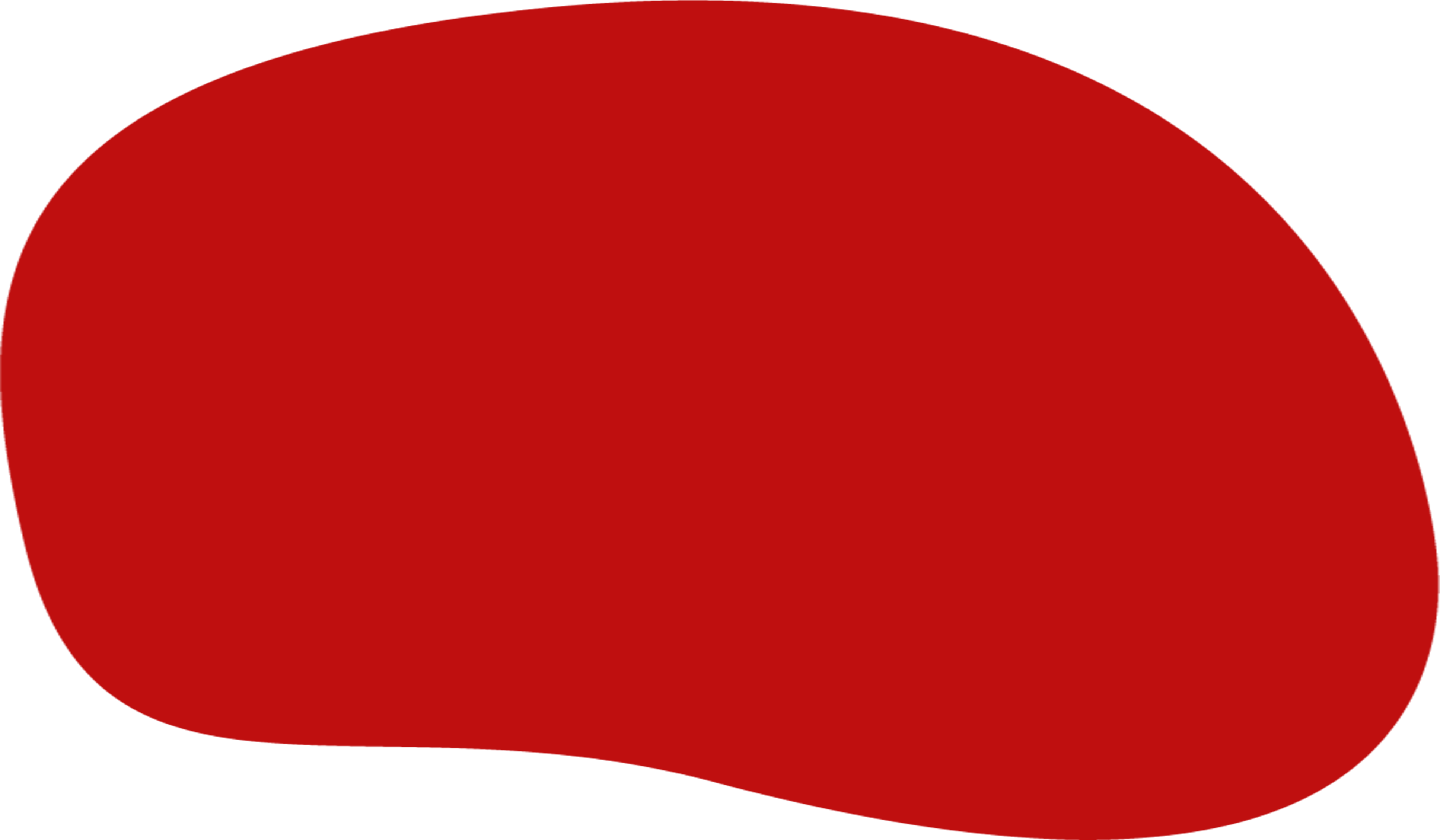 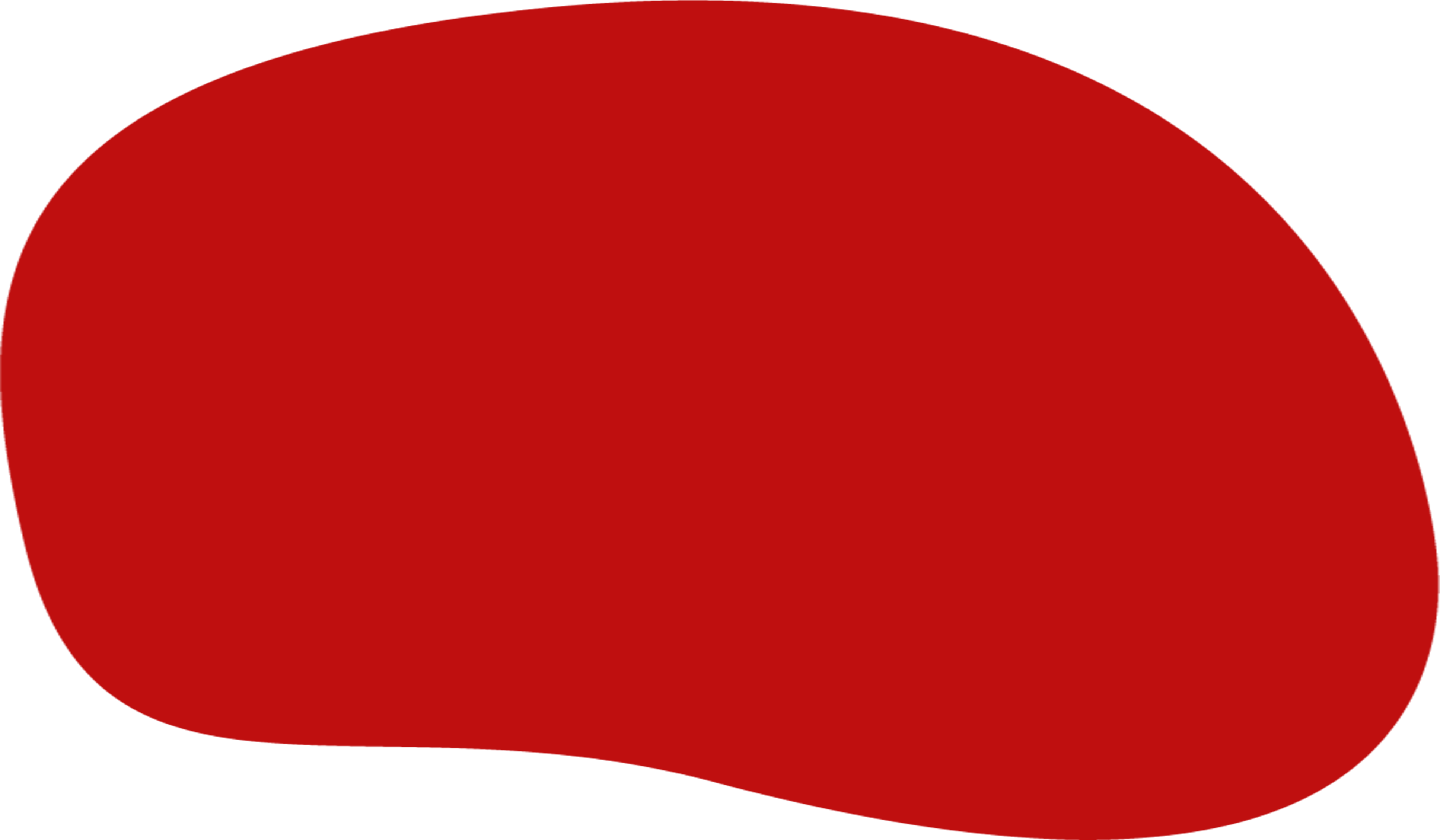 Uczy kreatywności i pracowitości
Kształtuje charakter
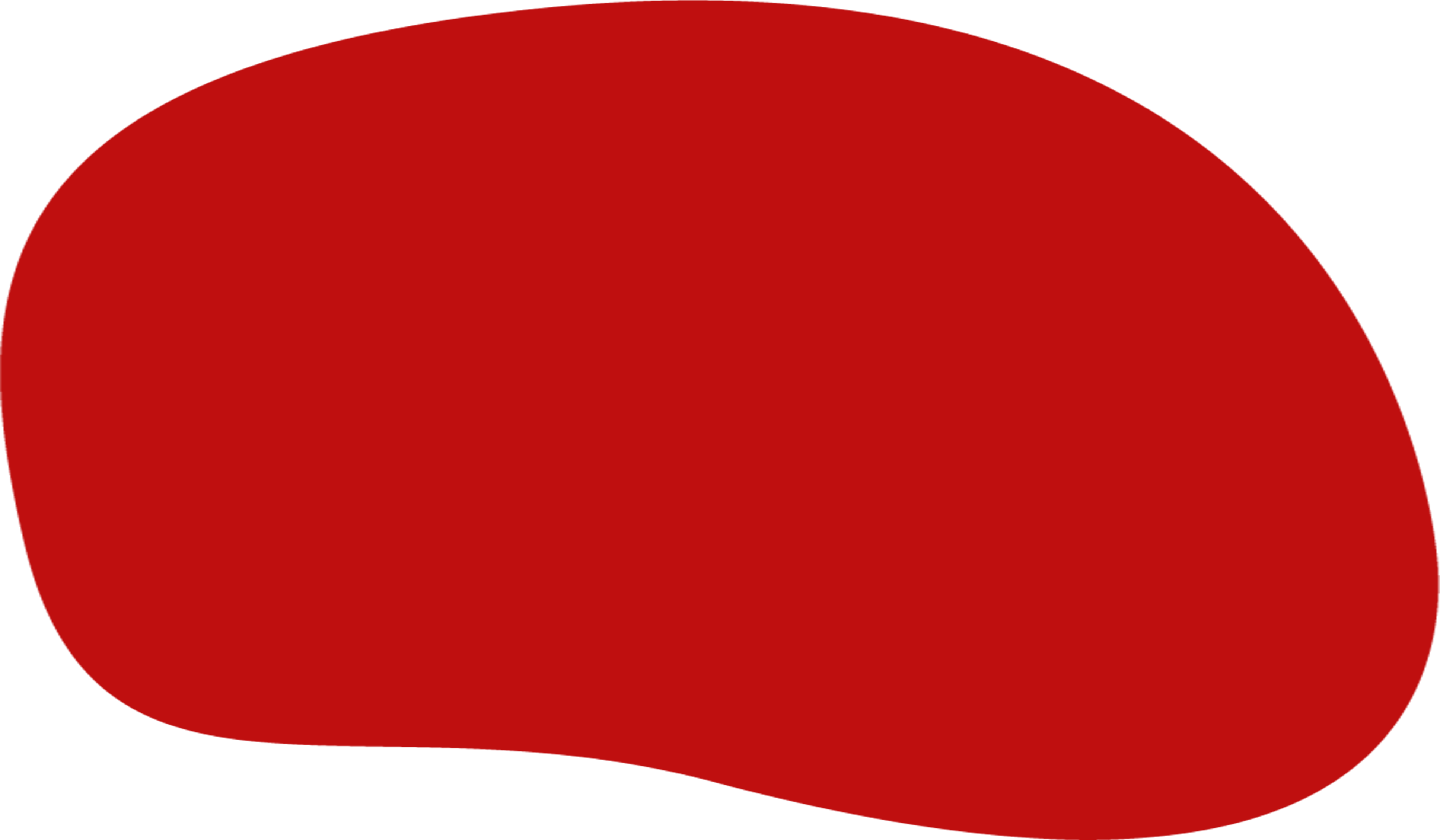 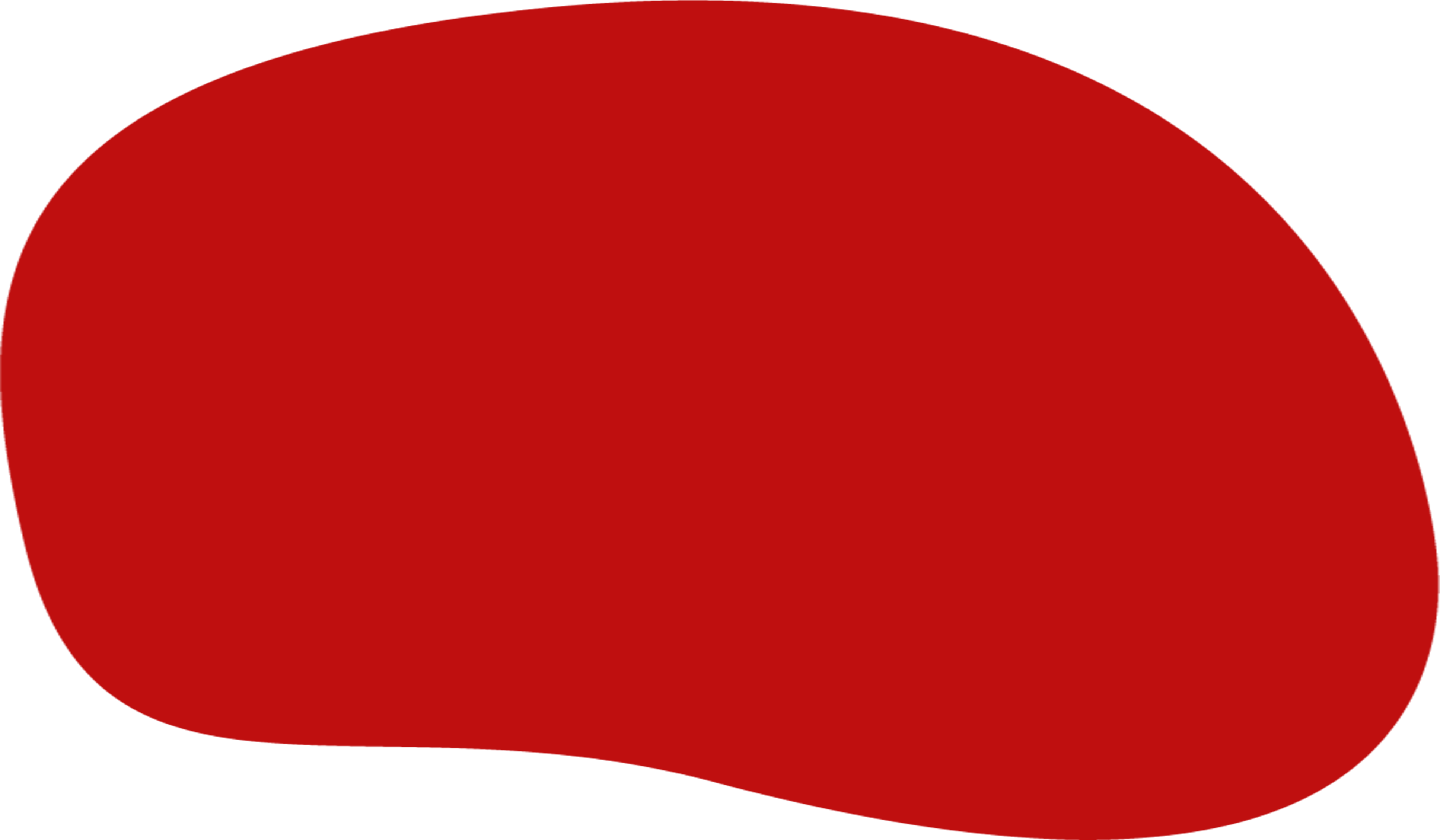 Pomaga się rozwijać i odkrywać nowe uzdolnienia
Pomaga odkrywać nasze słabe i silne strony
Wady rywalizacji
Zamiast skupić się na wykonywaniu poszczególnych zadań, zajmujemy się próbą pogrążenia przeciwnika, a co za tym idzie, jesteśmy mniej efektywni i osiągamy gorsze wyniki
U wielu osób, które przygrywaj,ą zmniejsza motywację i chęci do dalszego działania
Zaniża naszą samoocenę
Może negatywnie wpłynąć na nasze zdrowie psychiczne
Powoduje konflikty
Może przyczynić się do zniszczenia relacji międzyludzkich
Doprowadza do zakłóceń
Może spowodować problemy z komunikacją
Zdrowa rywalizacja
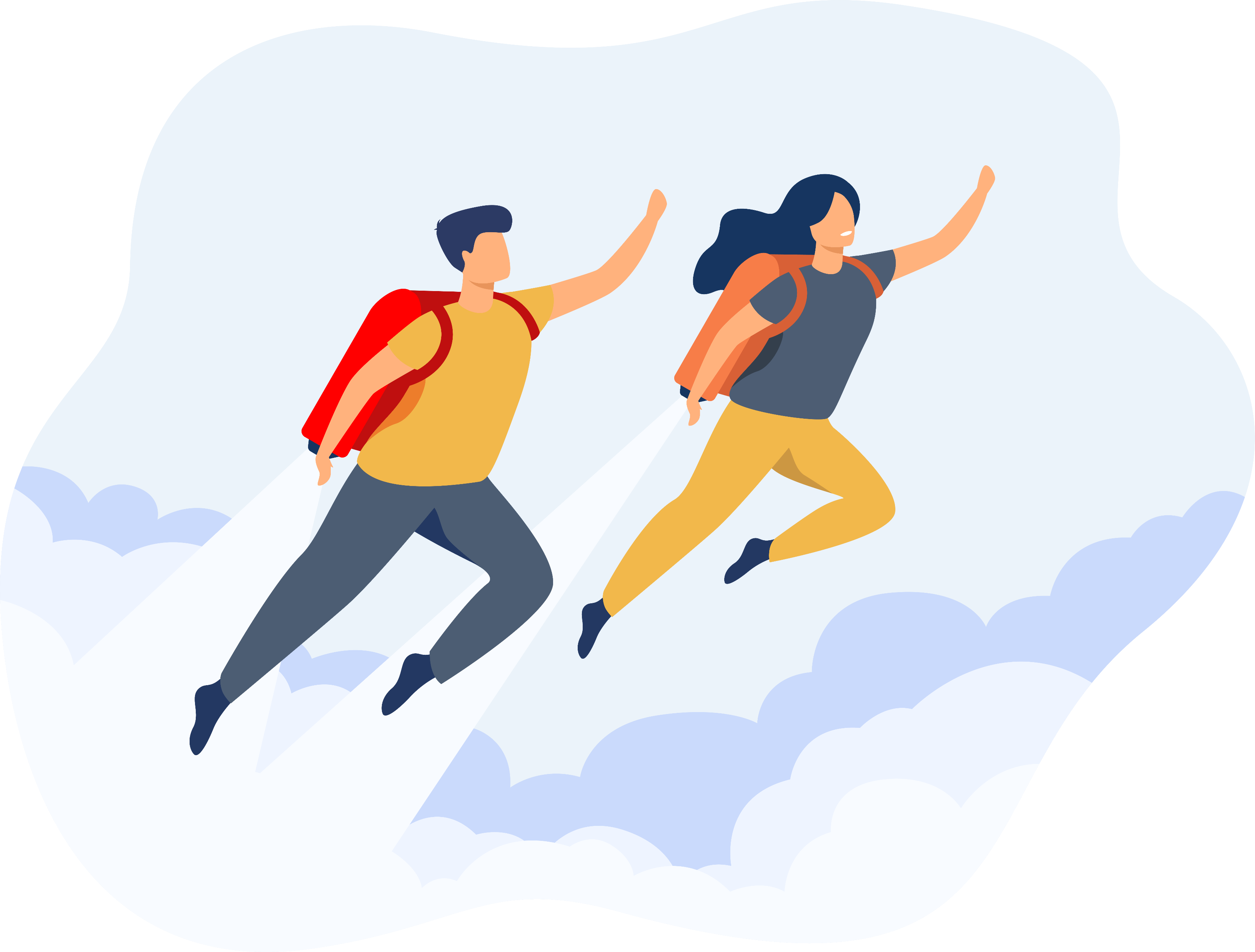 Pozytywnie wpływa na nasze działania, pomaga nam w sposób uczciwy, w zgodzie ze sobąi innymi, osiągnąć wyznaczony cel. Motywuje nas i napędza. 
W zdrowej rywalizacji nie działamy kosztem innych, nie utrudniamy sobie wzajemnie i nie dążymy do celu za wszelką cenę…
Kiedy „zdrowo rywalizujemy”, umiemy odnosić nasze własne sukcesy, ale też mieć uznanie i szacunek do sukcesów innych osób. Jesteśmy przekonani, że nawet gdy „przegrywamy”, to nie przegrywamy, ponieważ zdobywamy cenną wiedzę i doświadczenie.
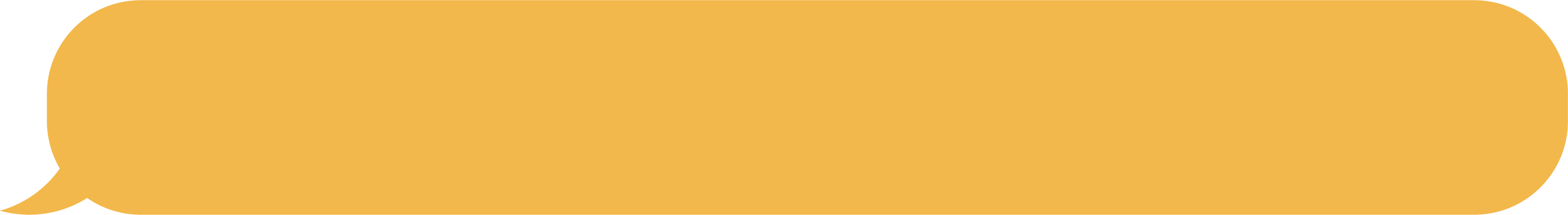 Zalety współpracy
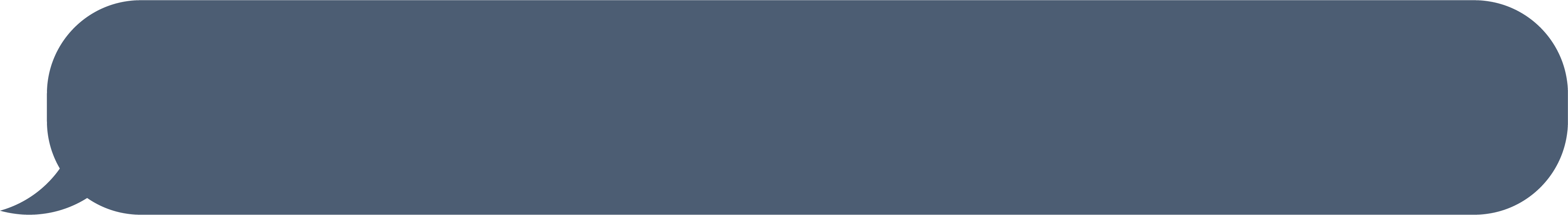 Przyczynia się do budowania więzi międzyludzkich
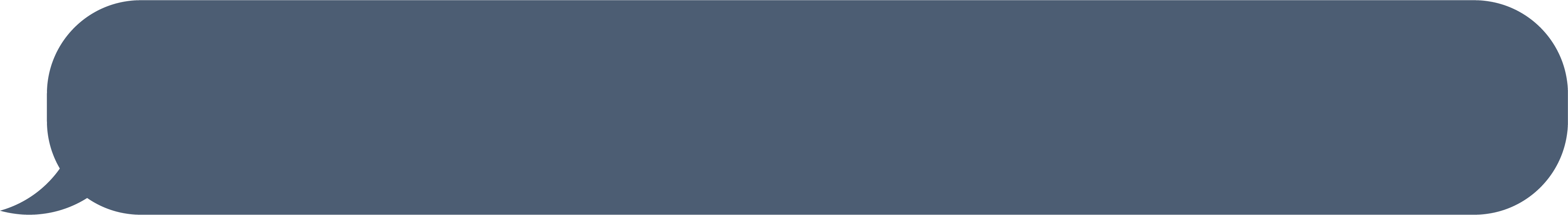 Zwiększa zaangażowanie i aktywność
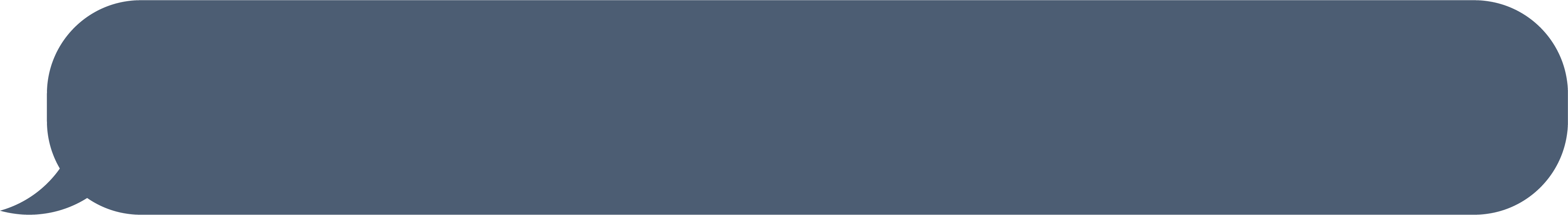 Wpływa na efektywność wykonania zadania
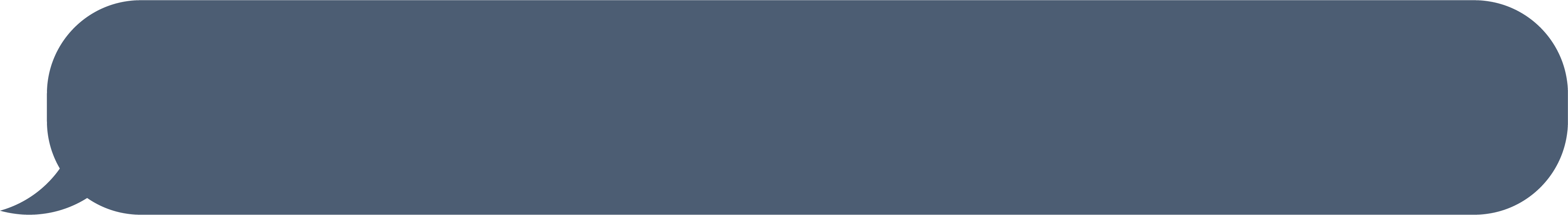 Zwiększa chęci do działania
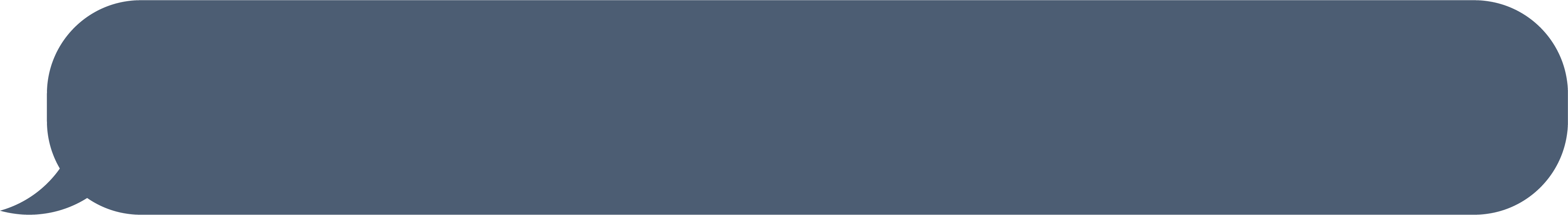 Wpływa na zwiększenie kreatywności
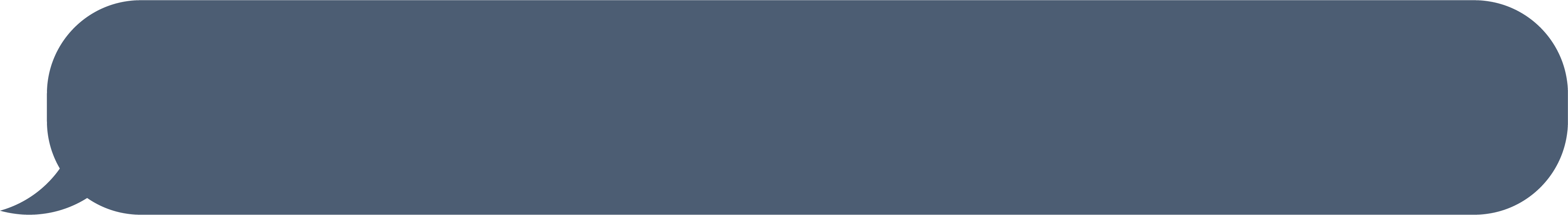 Przyczynia się do powstania efektu synergii
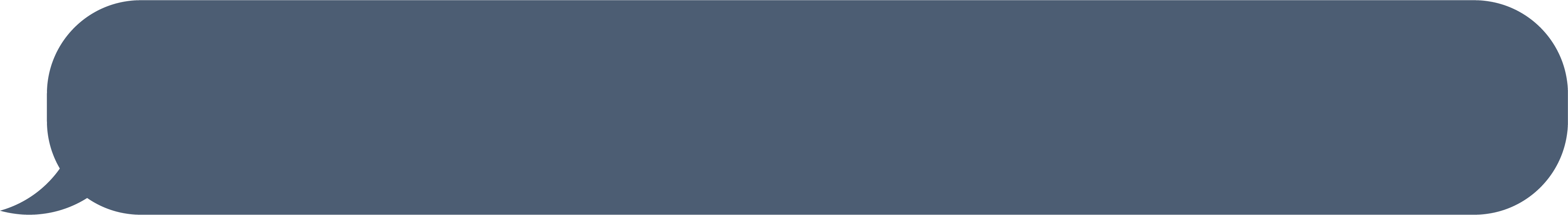 Uczy słuchania innych
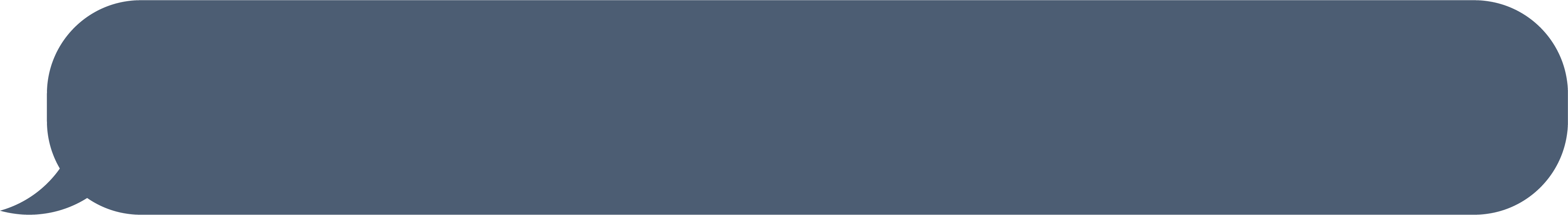 Daje poczucie wspólnego sukcesu
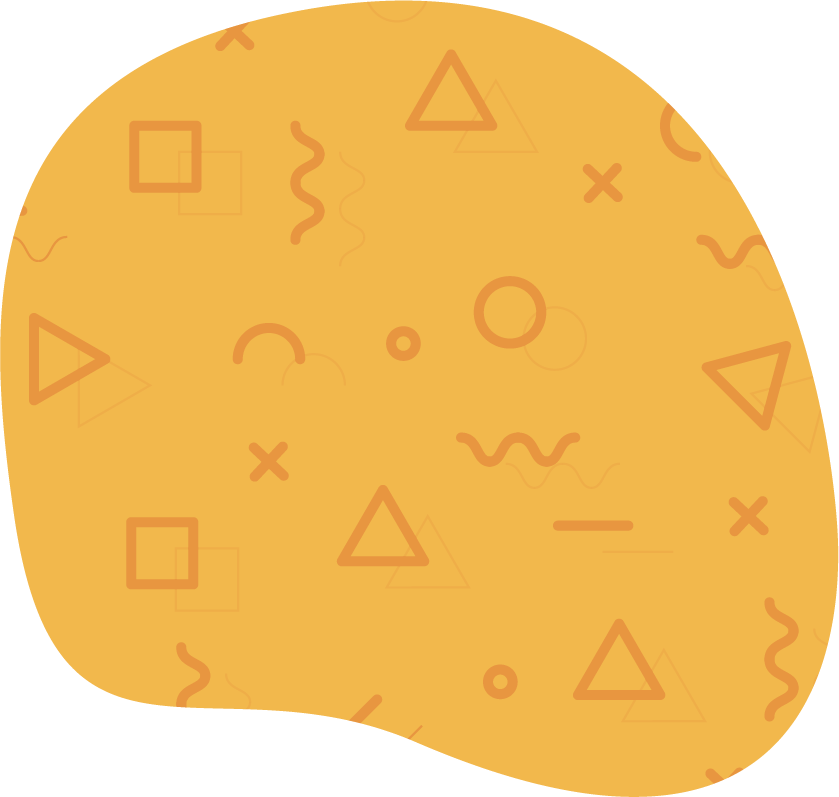 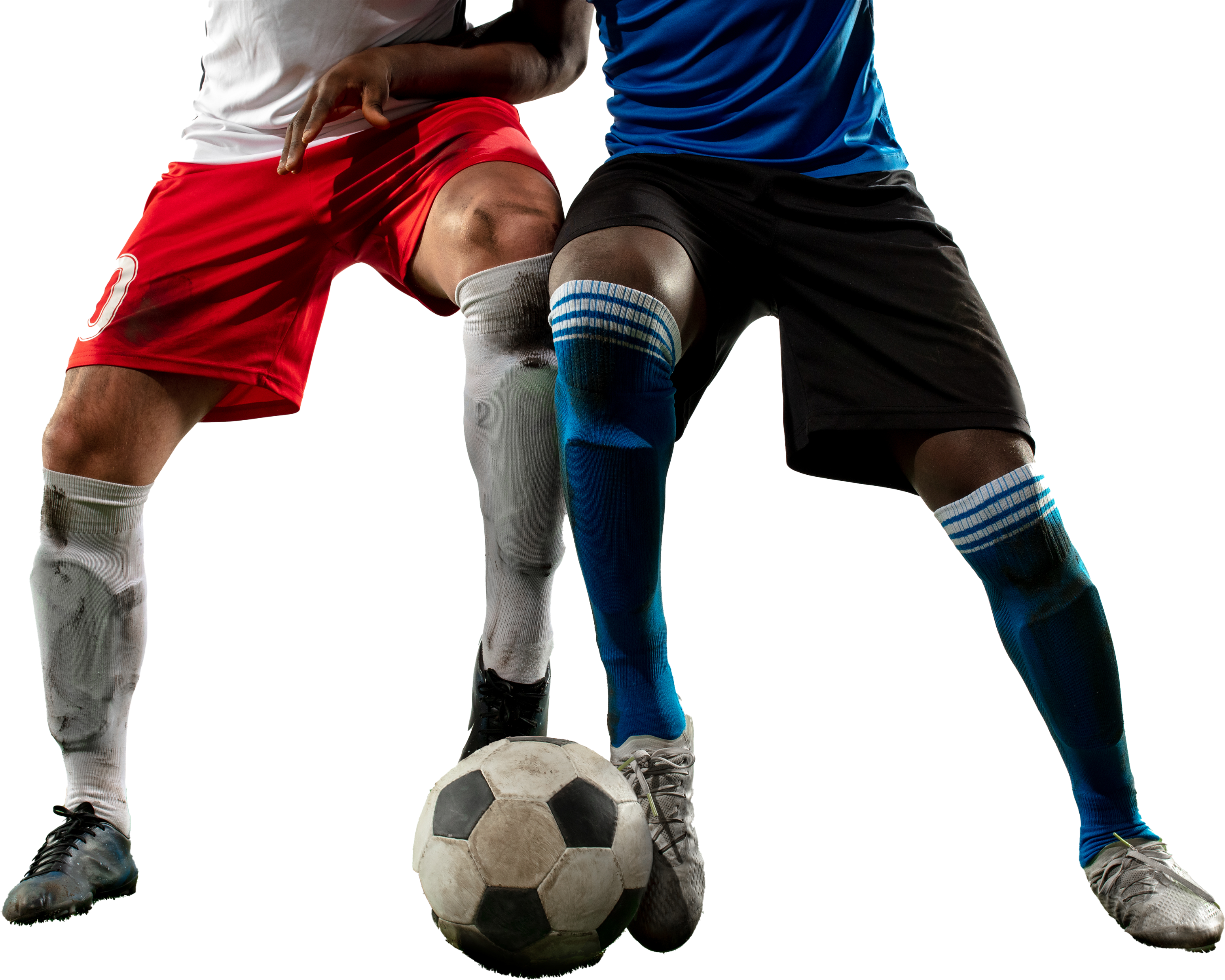 Historia pewnej rywalizacji
Fabiański kontra Szczęsny
Link
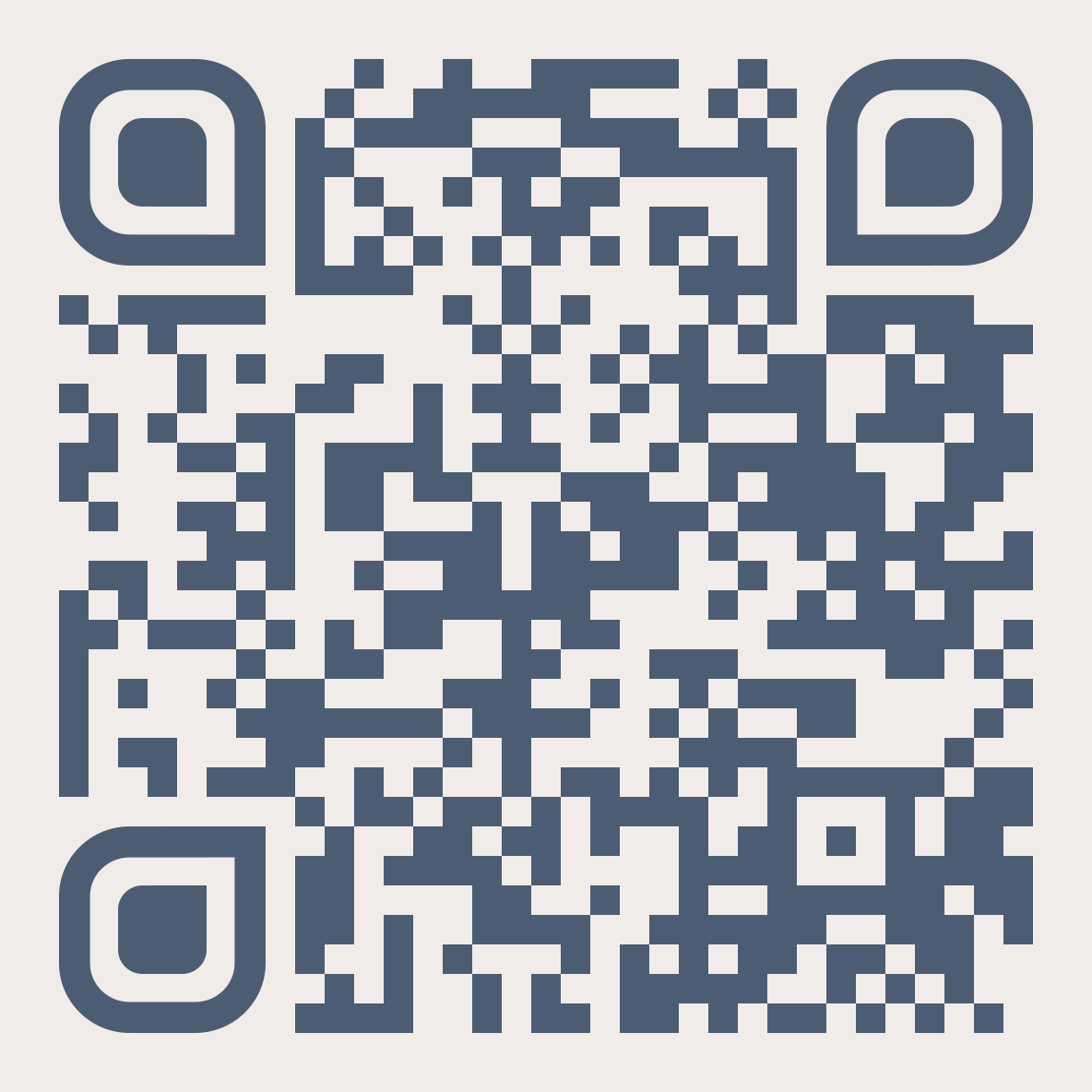 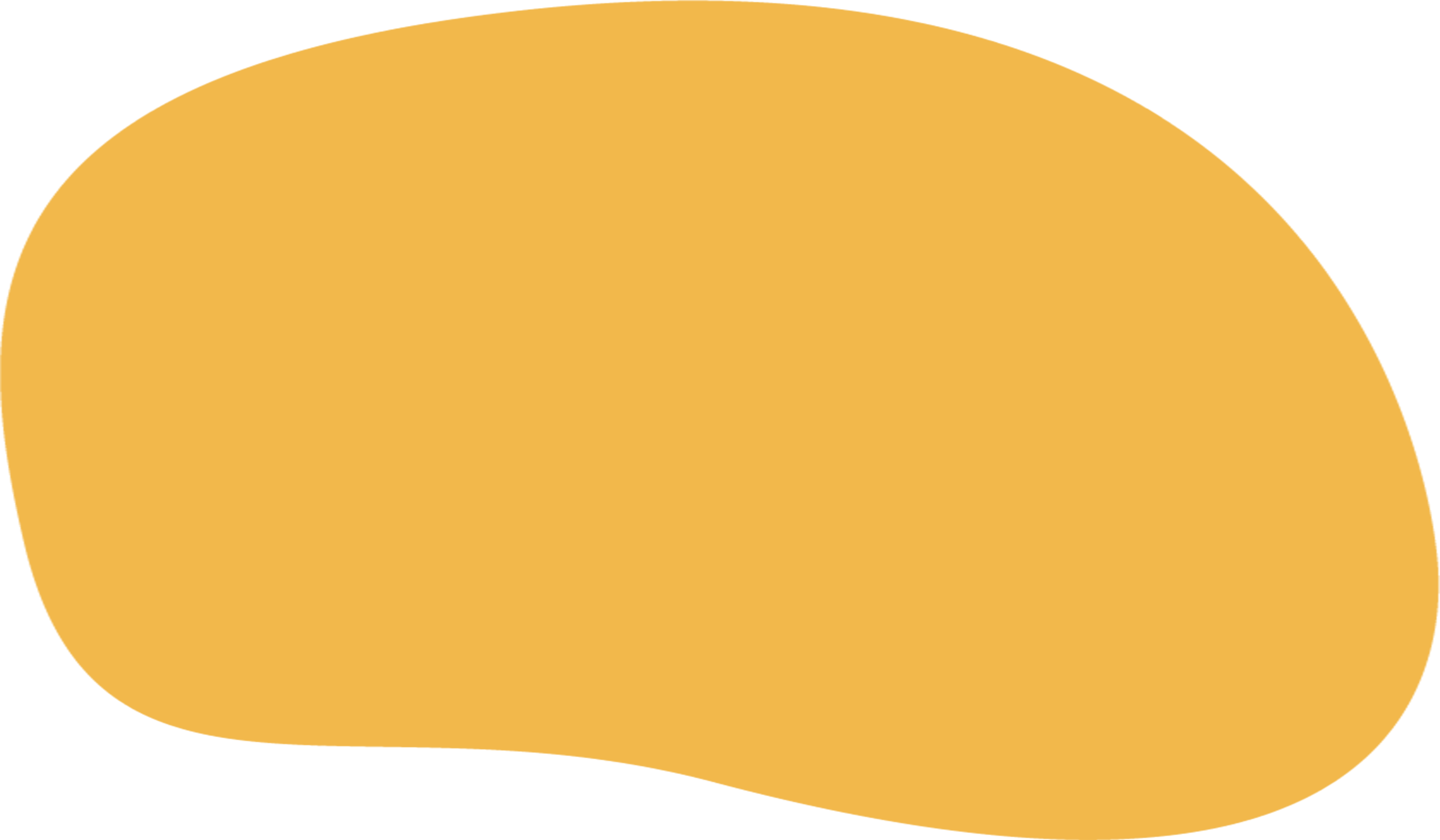 Zagrajmy
https://learningapps.org/watch?v=pz55pew9322
Dziękuję za uwagę